Nyelvgyakorlás mozgássalKreativitásfejlesztés
Nagy Brigitta – Szilády Áron Református Gimnázium
Erasmus+ London - 2018
Hallásutáni szövegértés fejlesztésére 1. játék
Válasszunk ki egy megfelelő nehézségű, tempójú és tartalmú zenét a tanulócsoport szintjéhez. A zeneszövegből válasszunk ki 10-15 szót és azokat képes formában nyomtassuk ki. 
A zene hallgatása közben a tanulók a képeket egymás után rakják, ahogy a szövegben hallják. Lehet szavakat kiválasztani szófajok szerint is, pl. főnevek, melléknevek, igék. Ez a feladat végezhető párban vagy csoportban is.
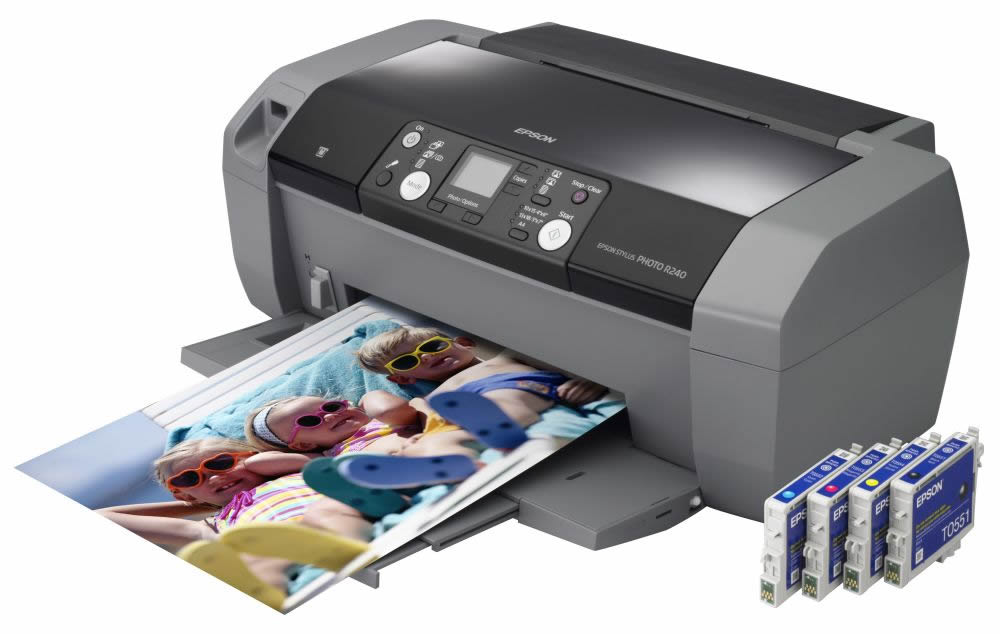 Hallásutáni szövegértés fejlesztésére 2. játék
Válasszunk ki egy zenét, az sem baj, ha ismerik a tanulók. A zeneszövegéből gyűjtsünk ki 20 szót, amiből minden tanulónak ki kell kiválasztania 9-et. Ezt leírják a füzetükbe vagy mint a bingo játékban készíthetünk előre egy kilenc ablakos táblázatot és abba is írhatják. folyt..
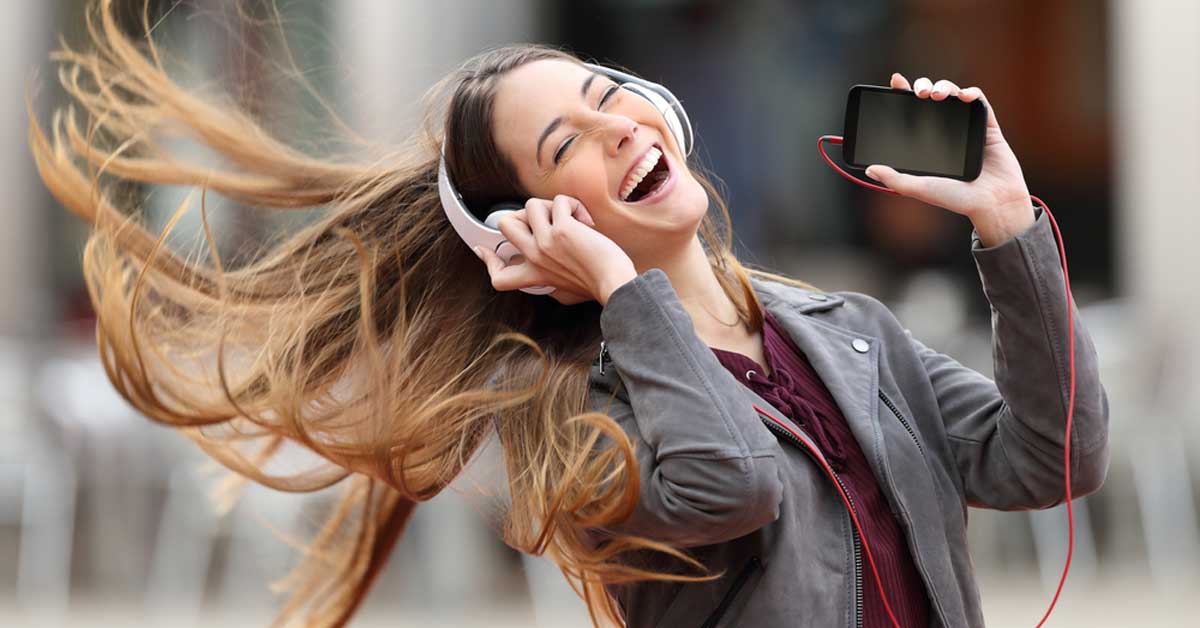 Hallásutáni szövegértés fejlesztésére 2. játék
Folyt… Elindítjuk a zenét, és amikor a tanuló a saját maga által kiválasztott  9 szó valamelyikét meghallja a szövegben, gyorsan feláll és hangosan elismétli, vagy kiáltja a szót, majd visszaül. Nagyon vicces, főleg amikor többen állnak fel egyszerre, vagy amikor gyorsan jönnek egymás után a szavak. Nem utolsó sorban combizom erősítő gyakorlat is. :)))
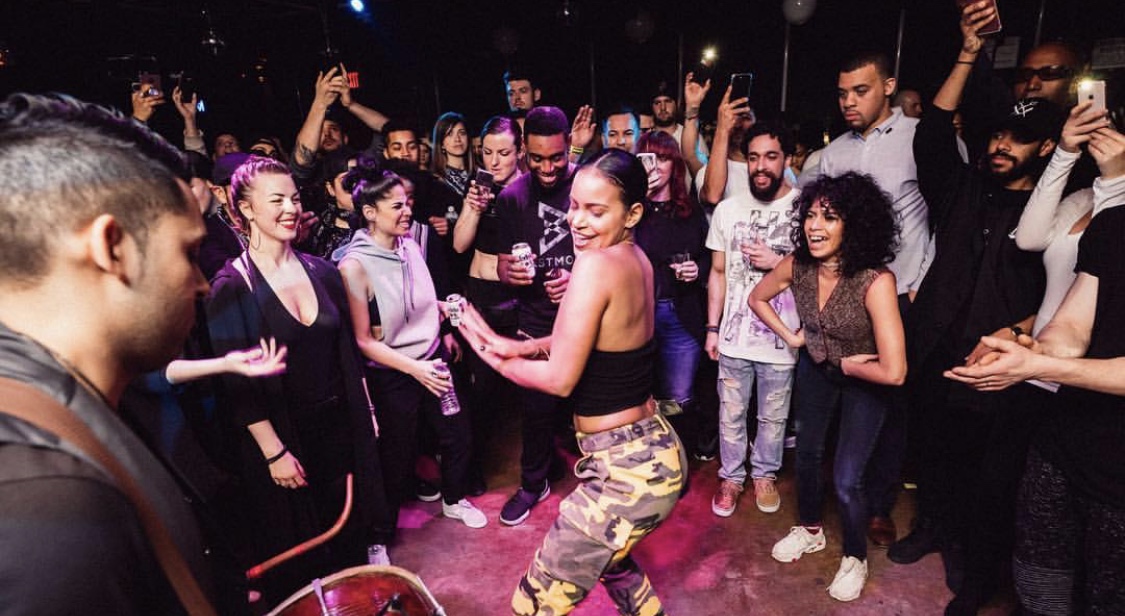